Biodynamické preparátyJohana Drlíková, Jitka Bůžková
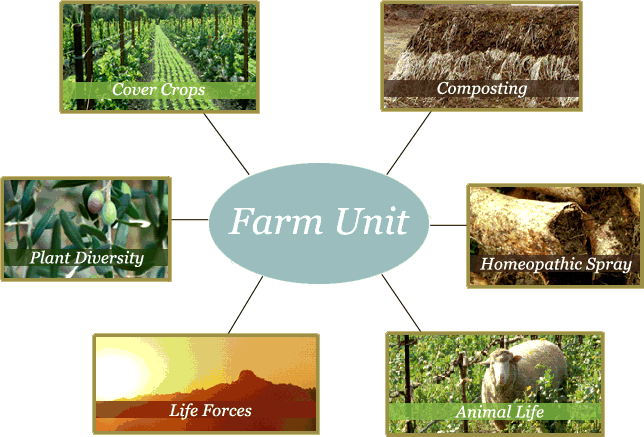 Biodynamické zemědělství
Splňuje legislativní požadavky na EZ – jeho produkty lze označovat jako biopotraviny
Liší se používáním speciálních preparátů
Hospodaření dle kosmických rytmů (není ve směrnicích Demeter)
Ochranná známka Demeter
Zakladatel Dr. Rudolf Steiner
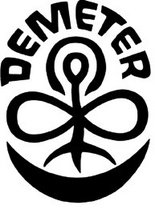 Rudolf Steiner(1861-1925)
Vyrůstal v rodině železničního úředníka, studoval matematiku
Ovlivněn Goethem, vydal i některá jeho díla
V 80. letech se stal členem theosofického hnutí – od roku 1902 byl hlavním sekretářem německé sekce 
1912 odchází z theosofického hnutí, 1913 – zákládá Antroposofickou společnost
1924 – série přednášek, kde přednesl i své teorie o biodynamickém zemědělstvím
Biodynamický podnik
Uzavřenost podniku – zemědělský statek chápán jako uzavřený organismus
Rostlinná i živočišná produkce - krmiva i hnojiva by měla pocházet pokud možno z vlastního statku
Chov zvířat zvláště hovězího dobytka má výsadní postavení
Důraz na ošetřování statkových hnojiv a na kompostování
Antroposofická filozofie (její zakladatel též R. Steiner)
Biodynamické preparáty
500 – roháček
501 – křemenáček
502 – řebříček
503 – heřmánek
504 – kopřiva
505 – preparát z dubové kůry
506 – pampeliška
507 – kozlík
508 - přeslička
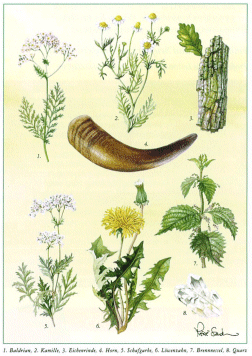 Roháček (500)
kravské lejno od březích krav – tím plníme kravské rohy– roh maximálně vyplněn
ukládáme do jámy v půdě hluboké asi půl metru
    na podzim nejlépe na konci září nebo začátku října
obsah rohů by měl být přeměněn na hnědou vonící hmotu
Před setím vyjmout, smíchat s vodou a aplikovat na půdu postřikem
Roháček (500)
Křemenáček (501)
křemen nebo lépe jeho krystalickou formu křišťál (lze také použít živec nebo ortoklas)
rozmělnit do jemného prášku – kladivo, železná tyč –poté získaný materiál dáme na skleněnou podložku a sklíčkem třeme tak dlouho, dokud není rozmělněn na jemný prášek
smícháme s vodou na kašičku, kterou naplníme kravský roh 
roh uložíme do země (jáma na místě, kde svítí celý den slunce) brzy po Velikonocích
vyndáváme koncem září, počátkem října
Křemenáček (501)
Řebříčkový preparát (502)
květy řebříčku sesbírané v létě
nacpat do vlhkého močového měchýře z jelena
zavázat a zavěsit na slunné místo
na podzim zakopat ve stejnou dobu jako roháček, ale do samostatné jámy, vykopat v dubnu
Řebříčkový preparát (502)
Heřmánkový preparát (503)
namočené usušené, popř. čerstvé heřmánkové květy
nacpat do podvázaných kousků hovězího tenkého střeva a zauzlovat
zakopávat do jámy na podzim, vykopat na jaře
Heřmánkový preparát (503)
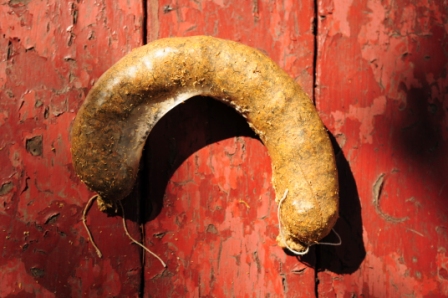 Kopřivový preparát (504)
posekat kvetoucí kopřivy a nechat je den zavadnout
zavadlou kopřivu našlapat do jámy a utlačit
možno kopřivu v jámě obklopit ze všech stran rašelinou
hotový preparát vykopat až za rok, zase v době květu kopřiv
Kopřivový preparát (504)
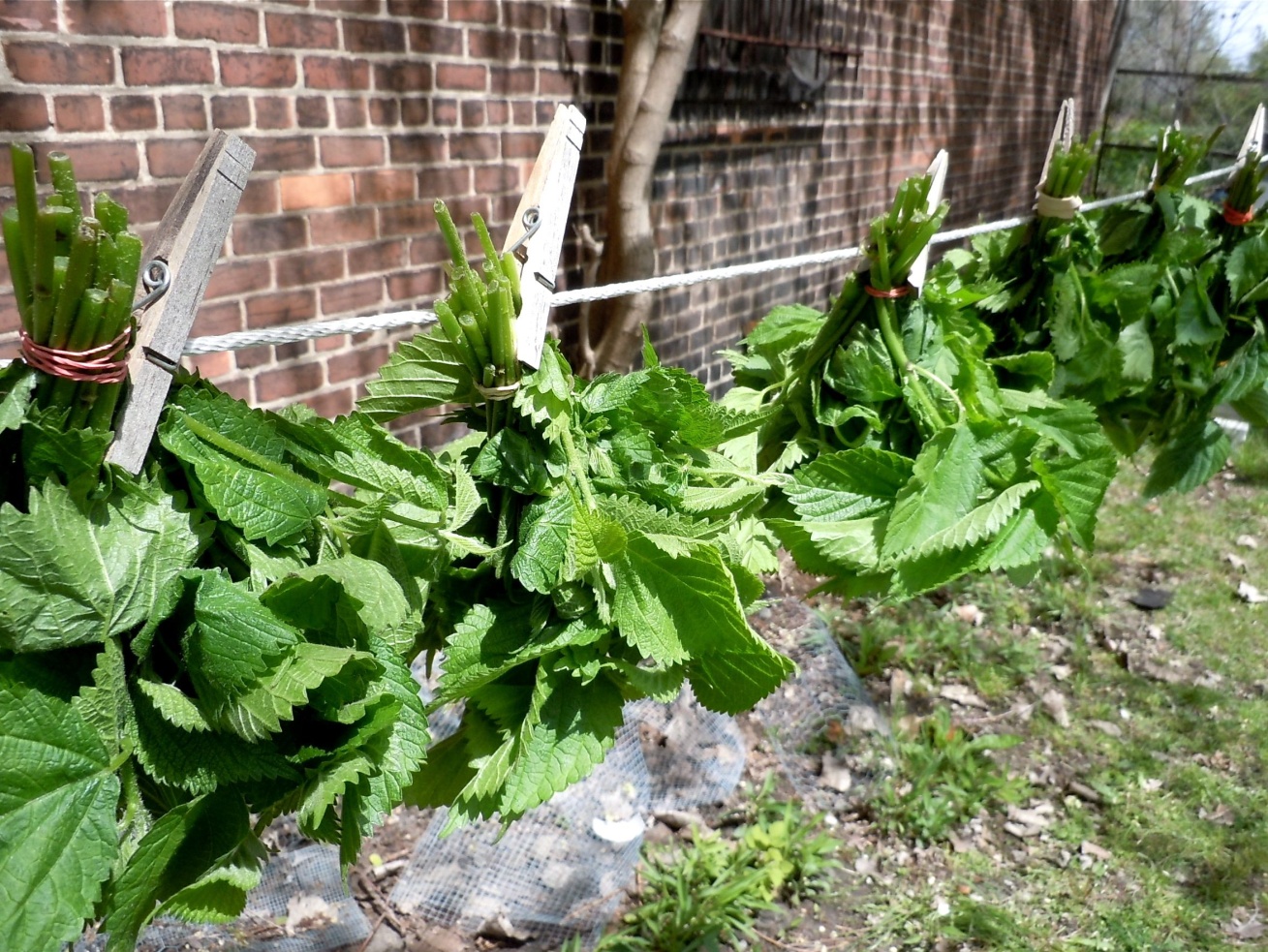 Preparát z dubové kůry (505)
nastrouhat dubovou kůru
vložit do mozkovny domácího zvířete (nejčastěji kravské), čerstvé či sušené, nikoli ale vařené
otvor ucpat jílem
zakopat na místě, kde má přístup voda z deště a sněhu, nikoli však na místě trvale pod vodou
Preparát z dubové kůry (505)
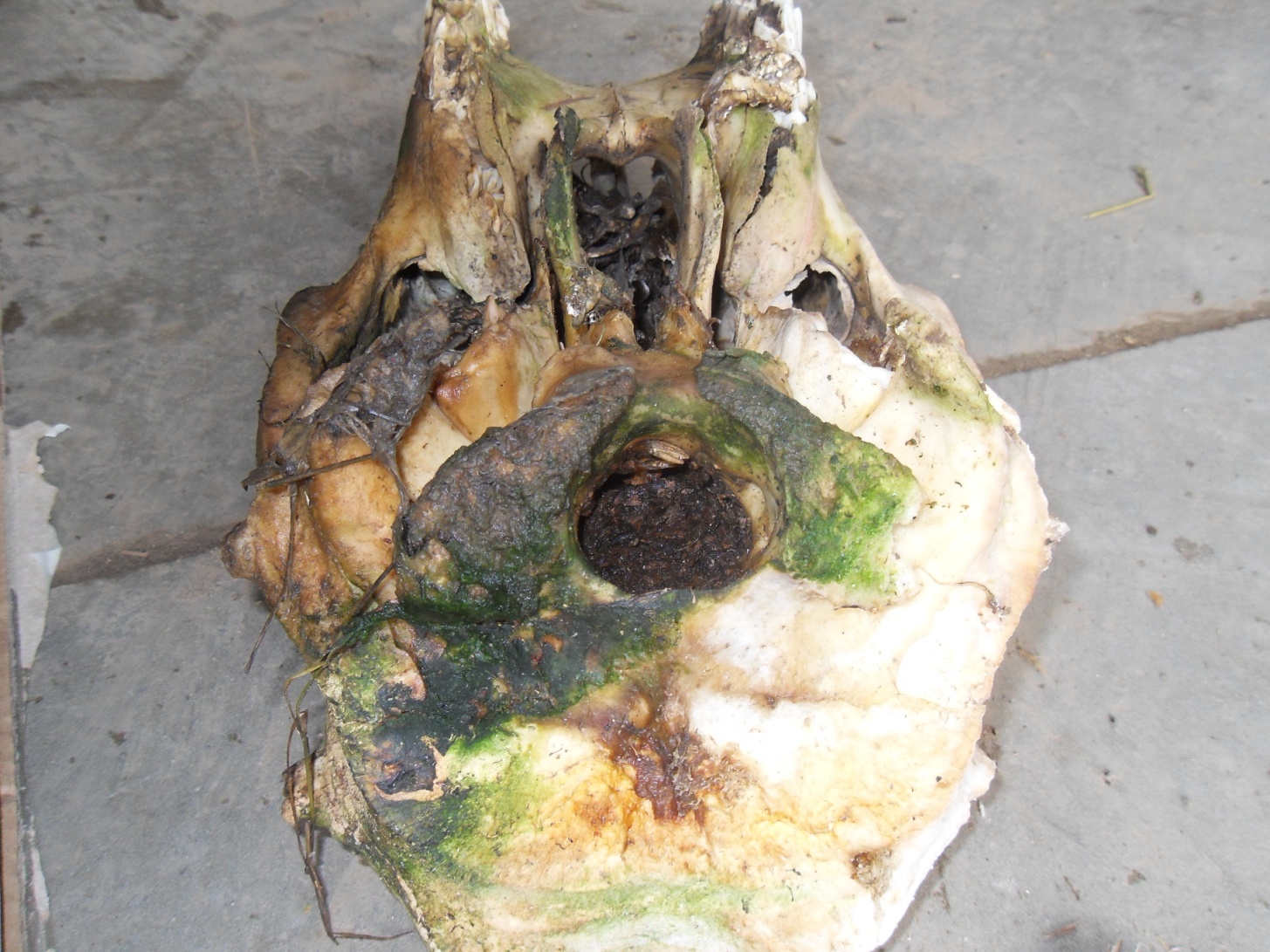 Pampeliškový preparát (506)
květy pampelišek natrhat v květnu, dokud jsou jejich středy ještě neotevřené, usušit ve stínu
naplnit jimi kravské mesenterium*
květy navlhčovat jen málo nebo vůbec
z květů stlačit v rukou hromádku a zabalit blánou jako do plachetky, převázat provázkem a uložit do jámy
zakopat na podzim, vykopat na jaře


* řasa připojující střevní kličky, část pobřišnice
Pampeliškový preparát (506)
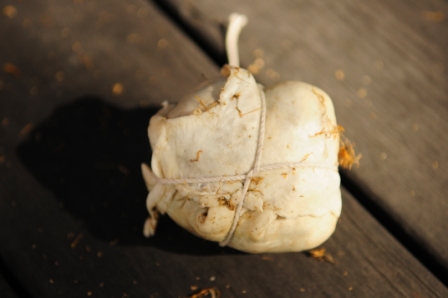 Kozlíkový preparát (507)
šťáva vylisovaná z květů kozlíku lékařského
květy rozemlít na mlýnku, šťávu vylisovat, nechat usadit se a slít z ní nečistoty
přechovávat v lahvičce ve tmě
používat při tvorbě biodynamického kompostu
Kozlíkový preparát (507)
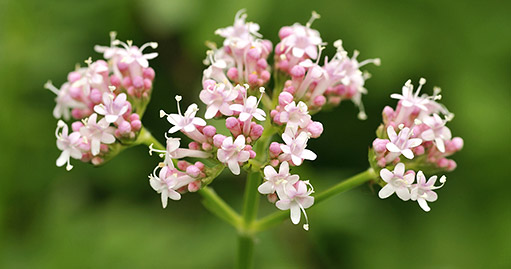 Přesličkový čaj (508)
nepatří k základním kompostovým preparátům
působí na houbová onemocnění
vyvařit přesličku ve vodě
za úplňku postřikovat napadené rostliny a půdu


https://www.youtube.com/watch?v=aNKHUcN0TwQ
Výzkum vlivu biodynamiky na půdu
Jennifer Rose Reeve, Washington State University
sedmiletý výzkum ukázal statisticky významné rozdíly (p<0.05)  v půdách s nízkým obsahem živin
humózní půdy a půdy s vysokým obsahem minerálů a stopových prvků nevykazují prakticky žádné rozdíly
při užití kompostových preparátů (502 – 507) je tomu ale naopak - pozitivně ovlivňují zrání kompostu při ideálních podmínkách, ale nevykazují prakticky žádný efekt v podmínkách nepříznivých
biodynamický kompost zlepšuje růst rostlin hormonálními účinky
Srovnání novozélandských konvečních a biodynamických farem
J.P. Reganold
v šesti biodynamických farmách ze sedmi měla půda lepší strukturu, lépe provzdušněnou a propustnější pro vodu
menší odpor při průniku do půdy
výrazně vyšší obsah organické hmoty, mineralizace dusíku i respirace půdní hmoty
Zdroje
Přehled přípravy biologicko-dynamických preparátů, Valeriana, 2000, č. 12
Reganold, J.P.:  Effects of Biodynamic and Conventional Farming on Soil Quality in New Zealand, 1993, (online). Dostupné z: http://infrc.or.jp/english/KNF_Data_Base_Web/PDF%20KNF%20Conf%20Data/C3-3-071.pdf
 Biologicko-dynamické zemědělství,  Spolek poradců v ekologickém zemědělství ČR, 2012,(online). Dostupné z: http://www.eposcr.eu/wp-content/uploads/2011/04/Biodynamick%C3%A9-zem%C4%9Bd%C4%9Blstv%C3%AD.pdf 
Dutschke, J.: Biodynamické zemědělství. Rok neuveden. (online). Dostupné z: http://www.antroposof.sk/diela_pc/biodynamicka_farma.pdf
Aracauna,  Sro. Biodynamické zemědělství. Rok neuveden. (online). Dostupné z: http://www.araucana.cz/clanek/cs/biodynamicke-zemedelstvi/
Urban, J., Šarapatka, A.: Ekologické zemědělství: učebnice pro školy i praxi, I. díkl, 2003,(online) Dostupné z: http://www.mzp.cz/osv/edice.nsf/881B04BF9FD9A9B3C1256FC000501538/$file/Ekologie_15.pdf